Revolución Industrial
Antecedentes
 Características generales

Imágenes
Antecedentes
Crecimiento de la población
Revolución agraria
Tecnología, máquina de hilar, máquina de vapor
Capital
Liberalismo económico
Características Generales
Nuevos inventos en actividades productivas.
La consolidación del Capitalismo.
El crecimiento de la población urbana
Nuevas estructura social.
Espíritu de empresa igual a ideas de libertad
Nuevas Leyes: Empresas individuales - Sociedades bancarias.
Fotos
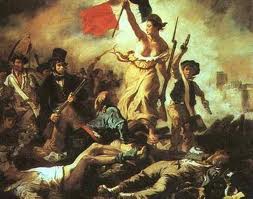 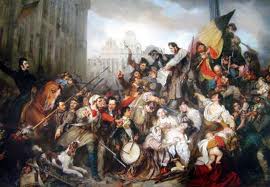 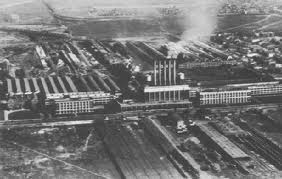 Comentarios De Video
Video: http://www.youtube.com/watch?v=ikTKgJmEzYs
La totalidad de habitantes y la pertenencia que tenían era de el rey.
Que la sociedad se caracterizaba por la desigualdad ilegal entre los diferentes grupos sociales
Tenían 3 aspectos fundamentales q son :   - Aspecto tecnológico    - Aspecto socioeconómico 
       - Aspecto culturales